Welcome to the students
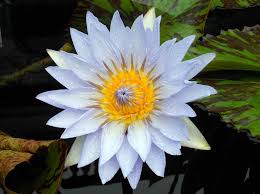 Identity Teacher
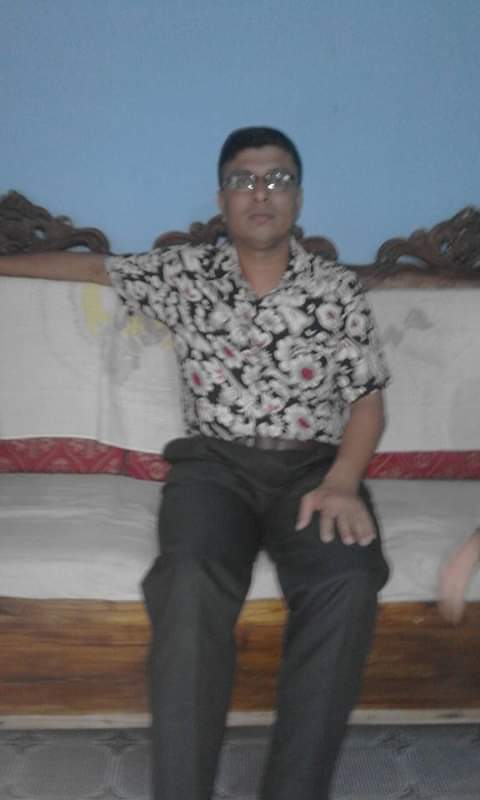 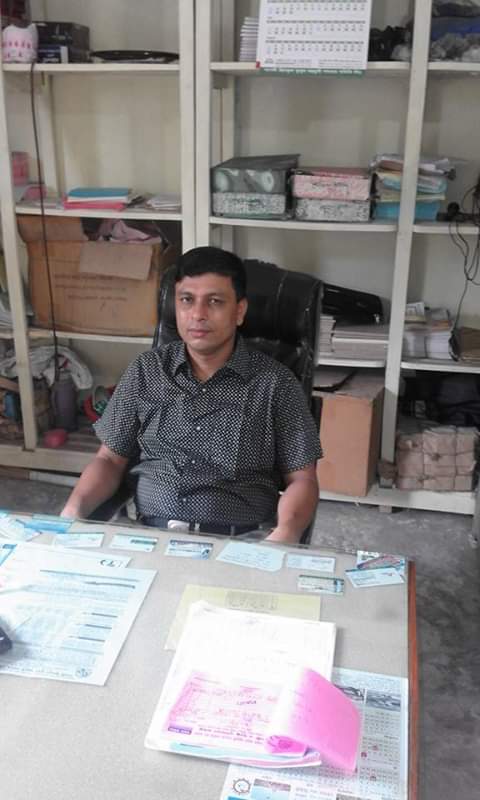 Sultan Ahmed Miazi(MA.Bed)
Astt. Teacher
Balia K.B.D.N.Dakhil Madrasah
Chandpur Sadar, Chandpur.
Mobile: 01817106106
Email: sultanshapdi@gmail.com
English First Paper
Class:   Nine
Unit:  Eight
Lesson: Four
Total ss: 60
P. ss: 45
Time: 50
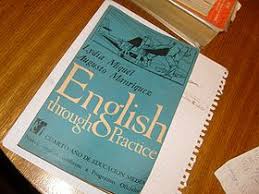 Let’s some pictures
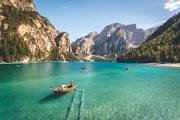 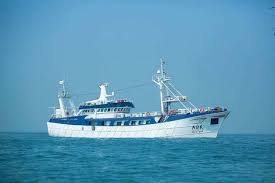 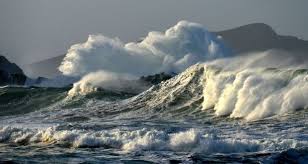 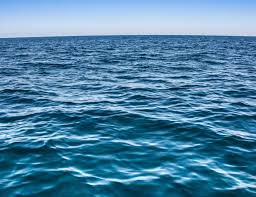 Lake Baikal
Let’s some vedio
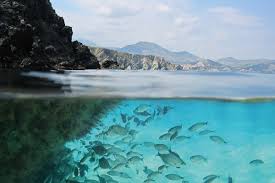 So today’s lesson: Lake Baikal.
Learning outcomes:
By the end of lesson students will be able to-
 Speak about the pictures;
Read and understand the text;
Match the words with the meaning;
Complete the chart by the information;
Describe a place;
Where is this  situated ?
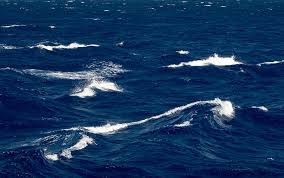 It is situated in the center of Asia.
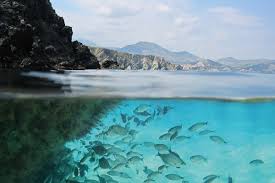 Do you think the beauty of Lake Baikal is exceptional ?
Yes, the beauty of Lake Baikal is exceptional.
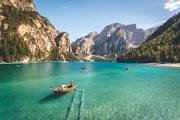 Vocabulary:Pronunciation and meaning
Gigantic
Extremly large
adj
enormous
Very big in size
adj
occupy
To fill a particular amount of space
verb
average
Usual  standard
noun
Read the passage silently and indevisualy-----8 mins
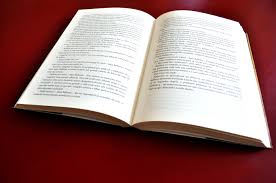 Match the words with the meaning;
miracle
An act believed to be caused by God
basin
Bowl shaped depression filled with water
Small stream
brook
top
crest
exceptional
outstanding
Complete the chart by the information (group work-10  mins)
Location-------------
Setting---------------
Length---------------
Width----------------
Maximum----------
Highest depth-----
Area------------------
Amount of water--
Home work-
Make a list of attractive features of Lake Baikal
Thanks to all
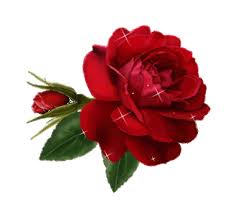